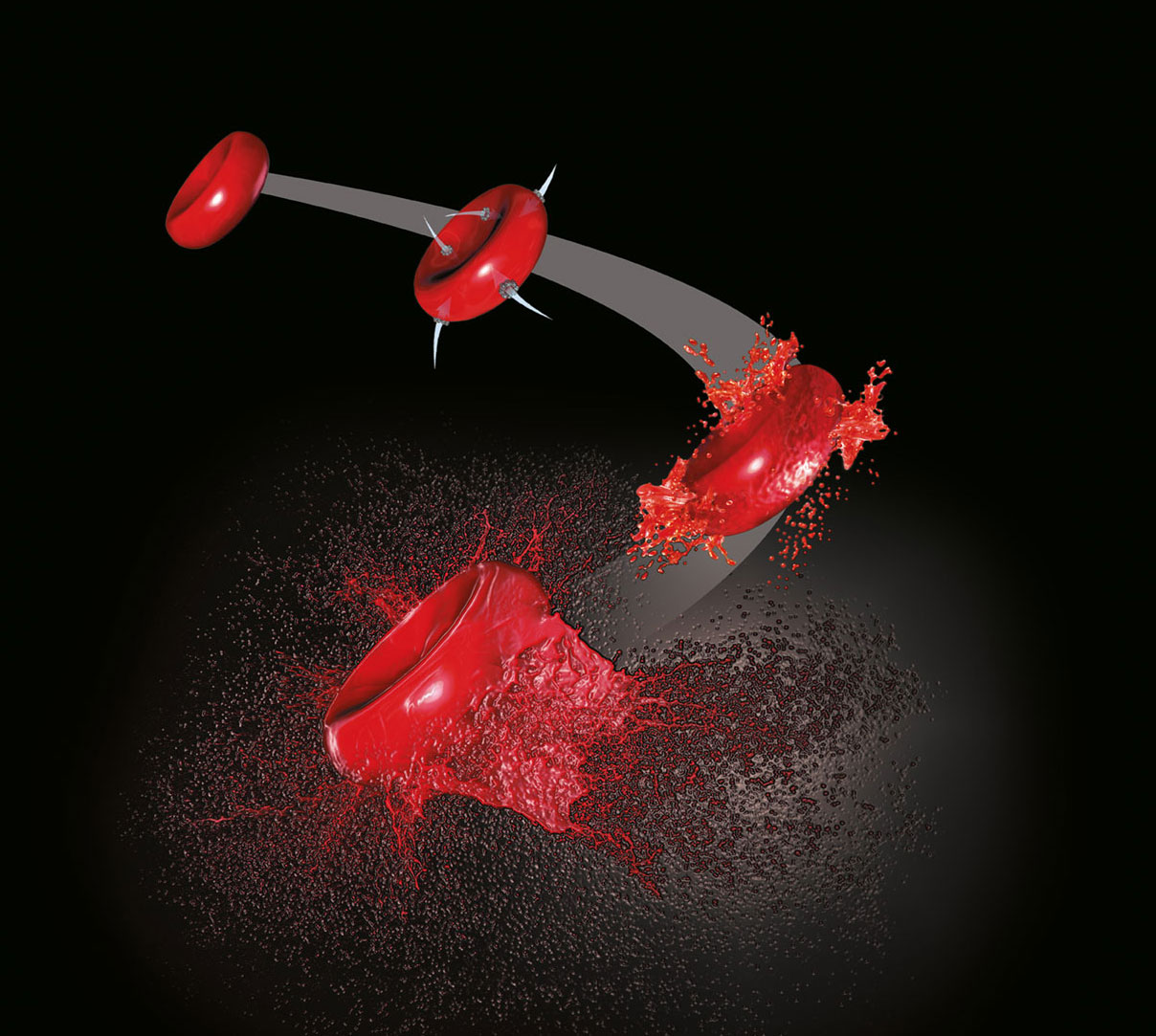 G6PD Deficiency and Induced Hemolysis
Diane Xue
What is Hemolysis?
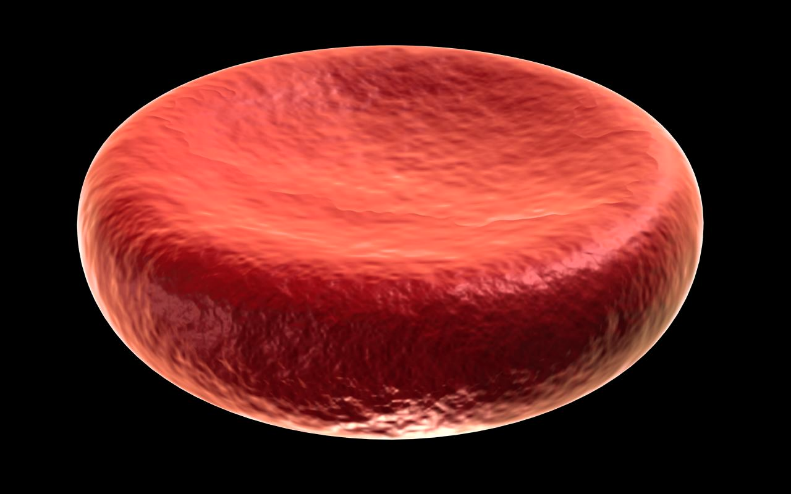 Red blood cells burst due to oxidative stress
How do Cells Become Oxygen-Stressed?
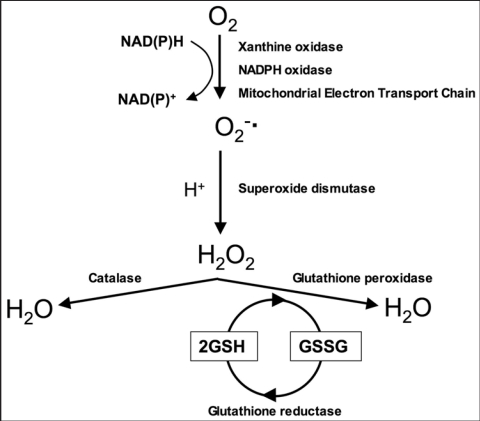 G6PD
G6PD
G6PD deficiency  Build-up of reactive oxygen species
No Build-up of Reactive Oxygen Species
What is the function of normal G6PD?
NAD binding domain
C-terminal domain
X
Cellular Component








Cytoplasm
Molecular Functions








NADP Binding
Biological Process








NADP Metabolism
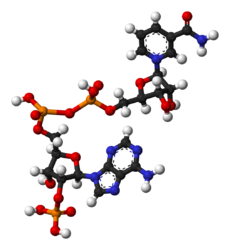 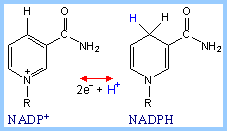 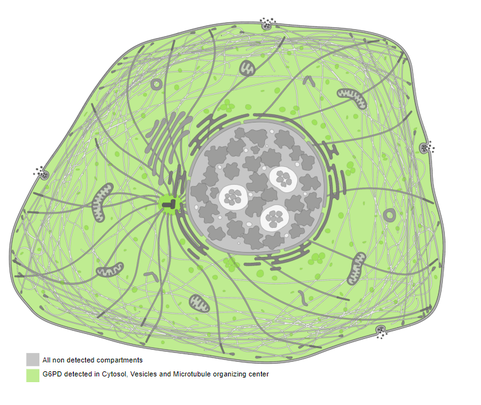 How well conserved is G6PD?
NAD binding domain
C-terminal domain
65- 240
242-540
Humans
35-210
Mouse
212-510
43-218
220-518
Zebrafish
39-214
Fruit fly
216-515
37-216
C. elegans
218-518
15-196
198-494
Yeast
35-221
Arabidopsis
223-510
Which G6PD mutations cause deficient G6PD Protein?
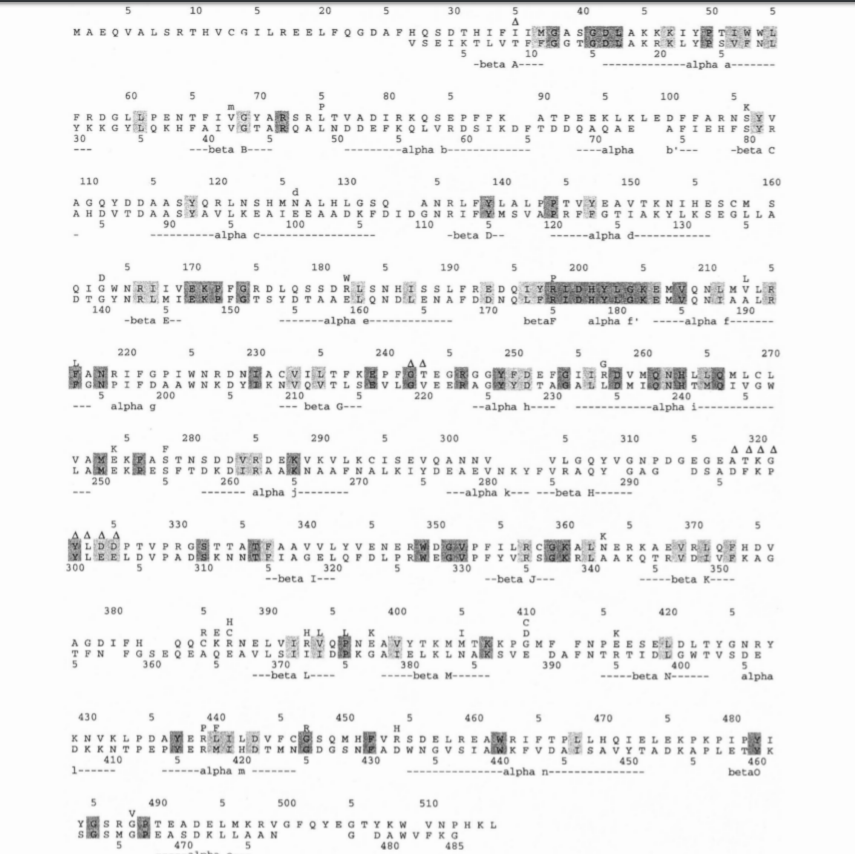 Over 200 G6PD deficiency mutations have been sequenced
What Proteins Interact with G6PD?
NADP METABOLISM
How is hemolysis triggered in G6PD-deficient cells?
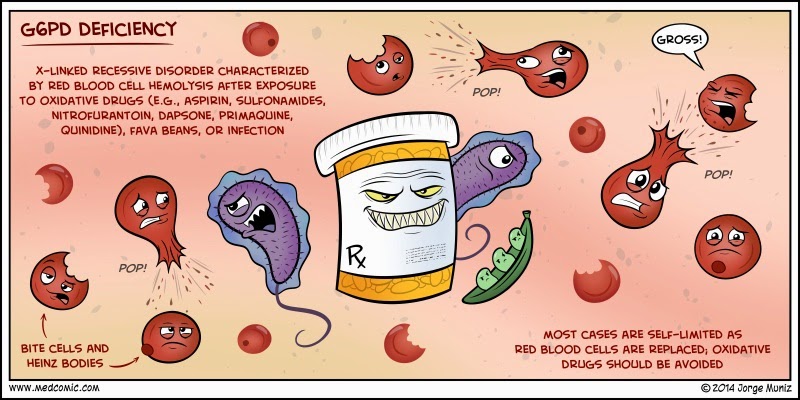 External factors such as the antimalarial Primaquine
Can G6PD be upregulated?
** THIS STUDY WAS ONLY DONE ON MALES
Goal: How does G6PD Methylation affect G6PD levels in Pregnant Females?
NAD binding domain
C-terminal domain
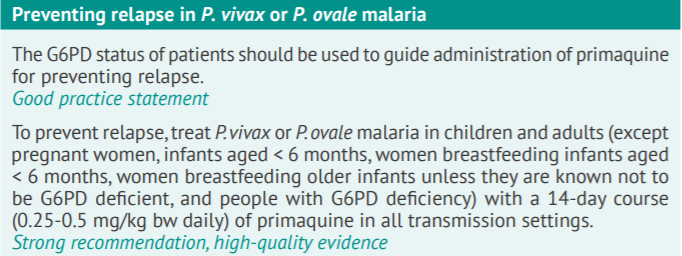 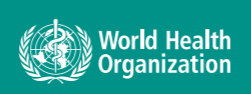 How does G6PD Methylation affect G6PD levels in Pregnant Females?
Aim 1:
Knockout conserved methylation sites of G6PD to identify methylation sites associated with normal levels of NADPH production in pregnant females.
Aim 2:
Identify a small molecule that affects methylation of G6PD and can be taken with Primaquine in pregnant females
Aim 3
Determine differences in protein interaction complexes required for NADP metabolism between methylated and unmethylated G6PD deficient pregnant zebrafish
Bisulfite DNA-Seq

Chemical Screen

Fluorescent Spot Test
Bisulfite DNA-Seq

ClustalOmega

CRISPR 

Fluorescent Spot Test
CRISPR

Affinity pulldown

Mass Spectrometry
What Model Organism Will I Use?
Short generation times
Inexpensive
g6pd deficiency phenotype similar to Humans
Transparency allows visualization of hemolysis
Aim 1: Identify conserved methylation sites in G6PD normal pregnant zebrafish
NAD binding domain
C-terminal domain
Stage 1: Bisulfite-sequencing 

Compare the methylation pattern in male, non-pregnant female, and pregnant zebrafish with normal and abnormal levels of NADPH:
P
P
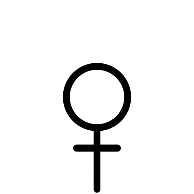 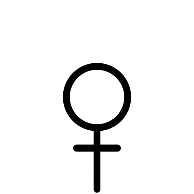 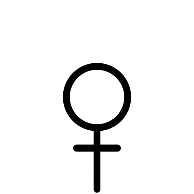 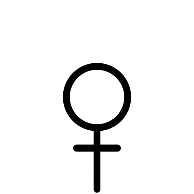 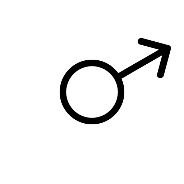 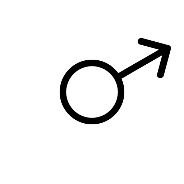 Aim 1: Identify conserved methylation sites in G6PD normal pregnant zebrafish
NAD binding domain
C-terminal domain
Stage 2: ClustalOmega 

Determine if methylation sites are conserved across homologs:
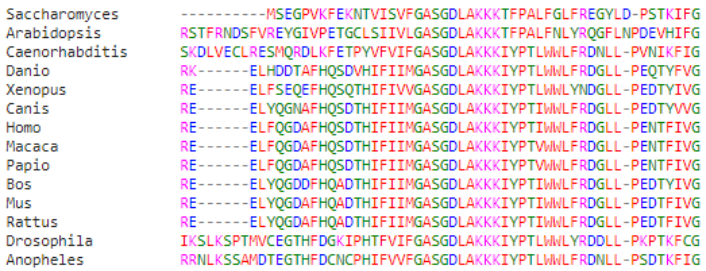 Aim 1: Identify conserved methylation sites in G6PD normal pregnant zebrafish
NAD binding domain
C-terminal domain
Stage 3: CRISPR and Fluorescent Spot Test 

Knockout the most conserved methylation sites using CRISPR. Then, determine levels of NADP reduction using Fluorescent Spot Test
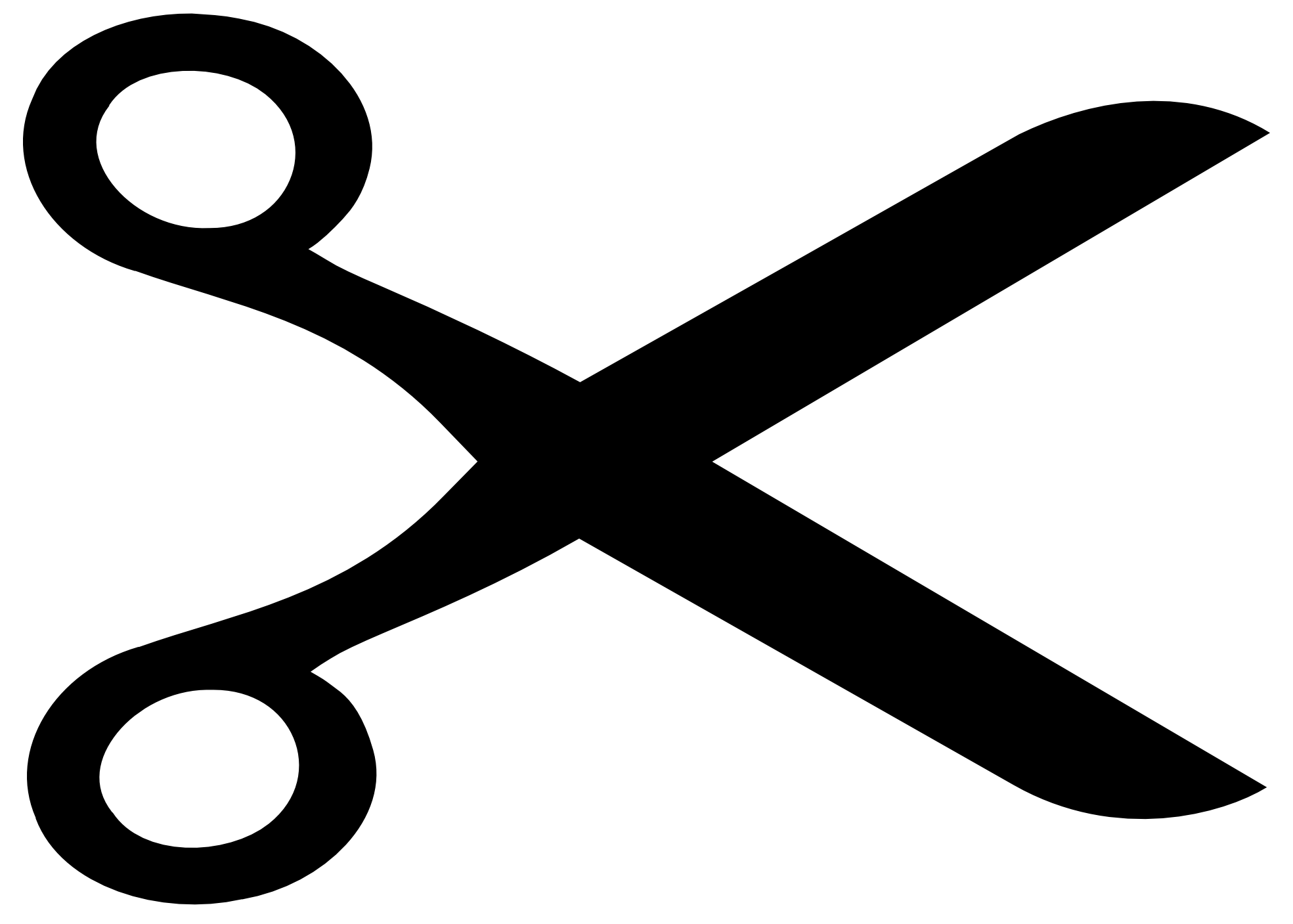 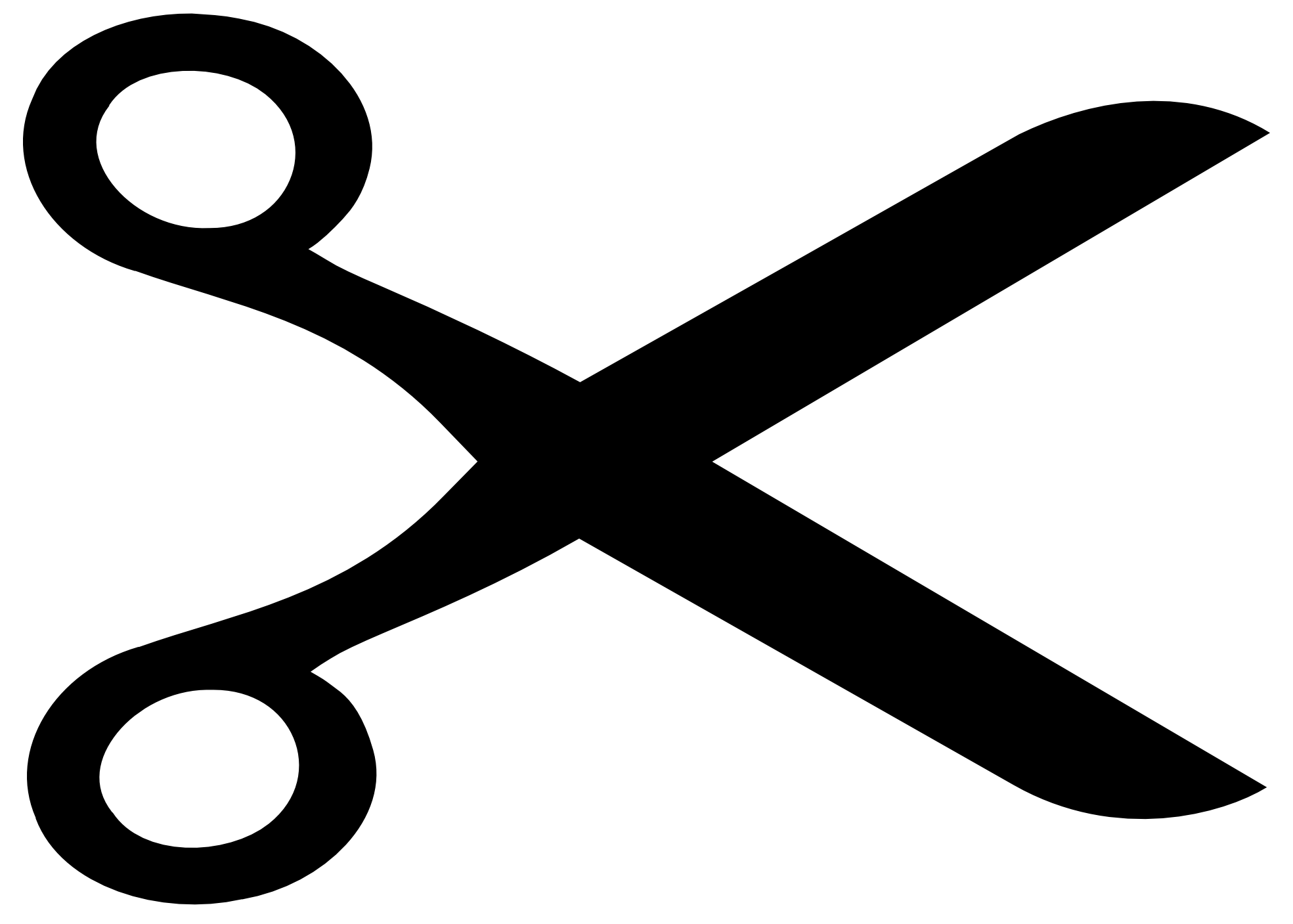 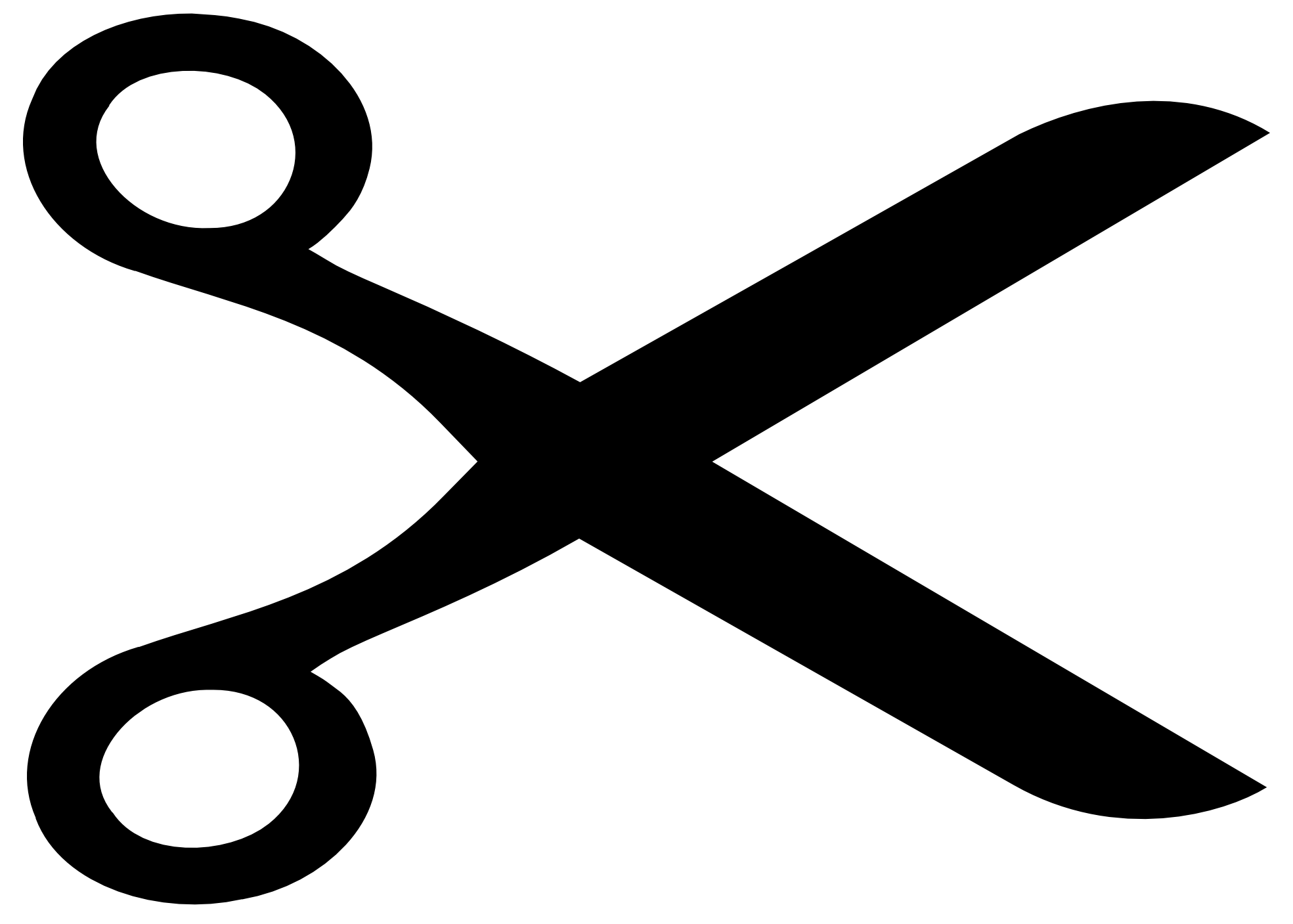 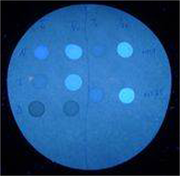 NADPH is naturally fluorescent
Aim 2: Identify a small molecule that affects G6PD methylation
NAD binding domain
C-terminal domain
Stage 1: Bisulfite Sequencing

Determine the methylation pattern in G6PD deficient pregnant zebrafish
P
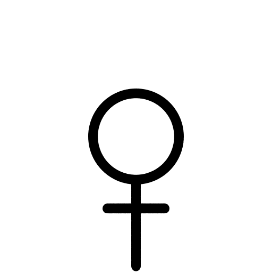 Aim 2: Identify a small molecule that affects G6PD methylation
Stage 2: Chemical Screen

Identify a small molecule that affects DNA methylation, destroys malaria parasite, and can be taken with Primaquine without causing hemolysis in G6PD deficient pregnant zebrafish.
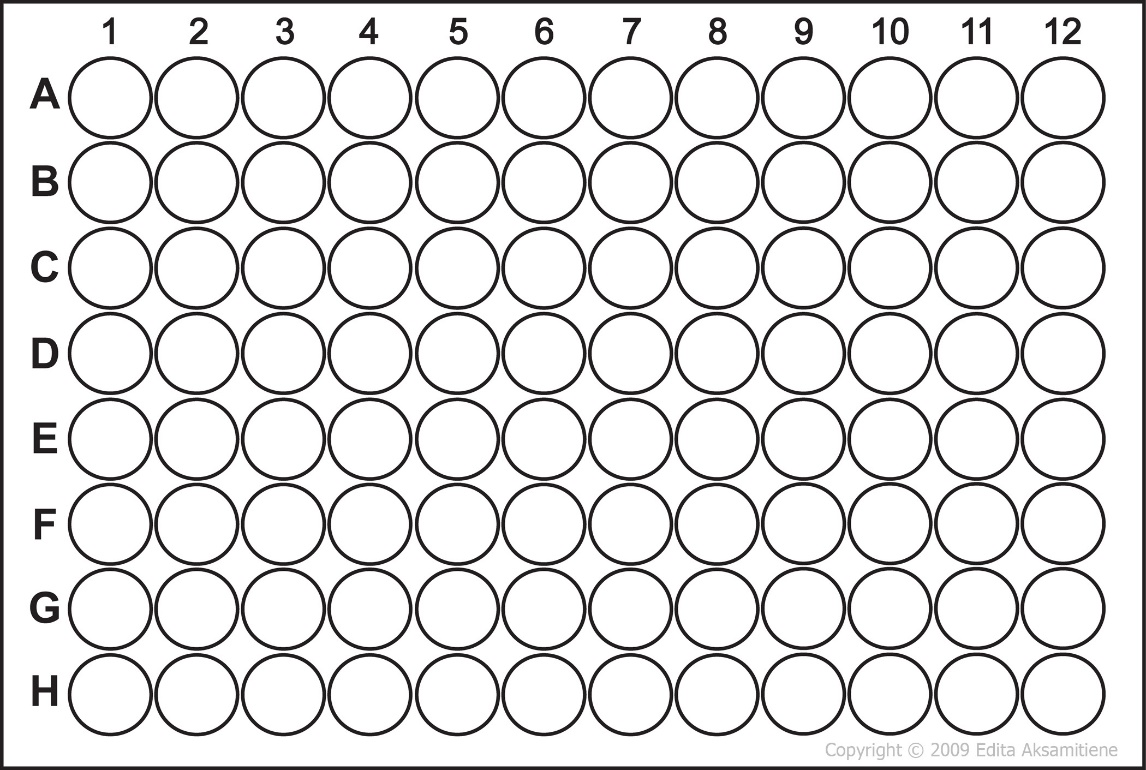 Aim 2: Identify a small molecule that affects G6PD methylation
NAD binding domain
C-terminal domain
Stage 3: Fluorescent Spot Test and Bisulfite Sequencing II

Analyze NADPH levels and methylation changes
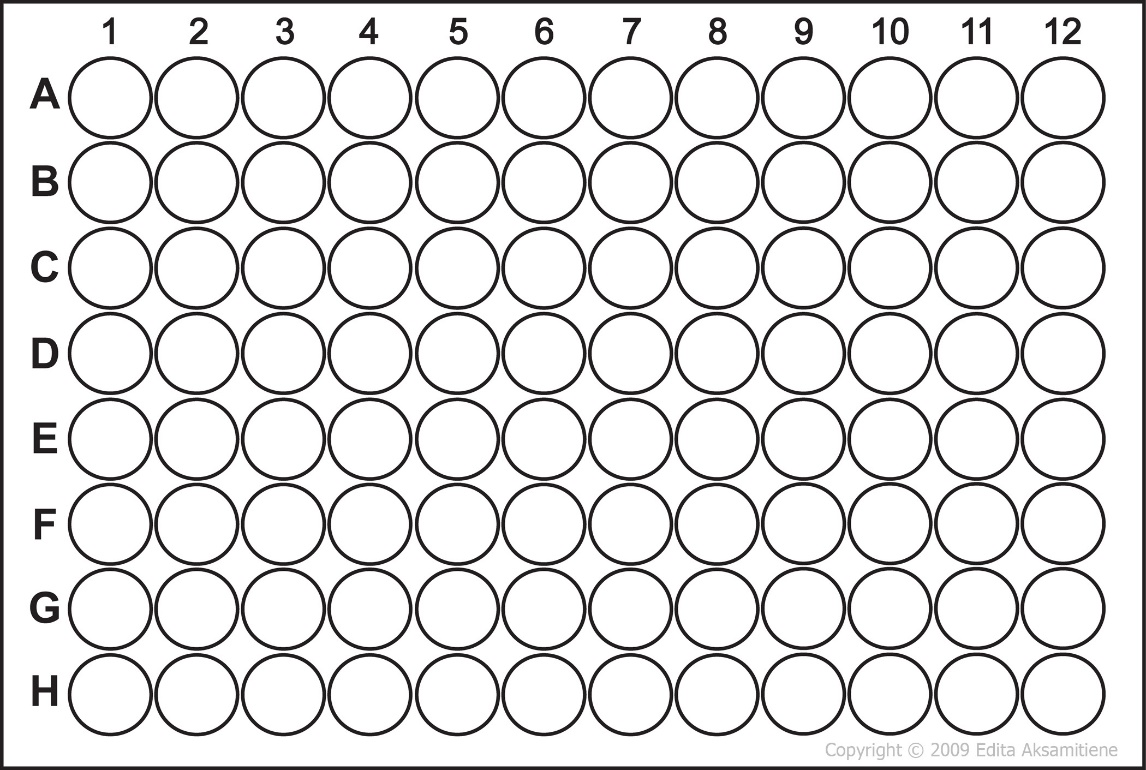 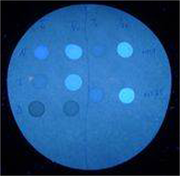 Aim 3: Determine differences in Protein-complexes associated with methylation changes
NAD binding domain
NAD binding domain
C-terminal domain
C-terminal domain
Stage 1: CRISPR 

Knockout the conserved methylation sites of pregnant females using CRISPR
Control
Treatment
Aim 3: Determine differences in Protein-complexes associated with methylation changes
Stage 2: Tandem Affinity Purification and Pull Down
Aim 3: Determine differences in Protein-complexes associated with methylation changes
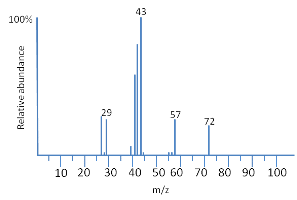 Stage 3: Mass Spectrometry
References
http://soliris.net/resources/images/consq-hemolysis-bg.jpg
https://openi.nlm.nih.gov/detailedresult.php?img=PMC2715191_omcl0101_0015_fig001&req=4
http://intranet.tdmu.edu.ua/data/kafedra/internal/chemistry/classes_stud/en/stomat/ptn/2/03.%20introduction%20to%20%20metabolism.%20investigation%20of%20aerobic%20and%20anaerobic%20oxidation%20of%20glucose.htm
http://geneticsandpublichealth.com/2016/06/05/glucose-6-phosphate-dehydrogenase-deficiency/
https://www.thediabetescouncil.com/diabetes-and-anemia-are-they-related/
https://www.researchgate.net/publication/236088554_Review_of_key_knowledge_gaps_in_glucose-6-phosphate_dehydrogenase_deficiency_detection_with_regard_to_the_safe_clinical_deployment_of_8-aminoquinoline_treatment_regimens_A_workshop_report